הרצאה חדשה
סימולטור רכב  באפי החדש!
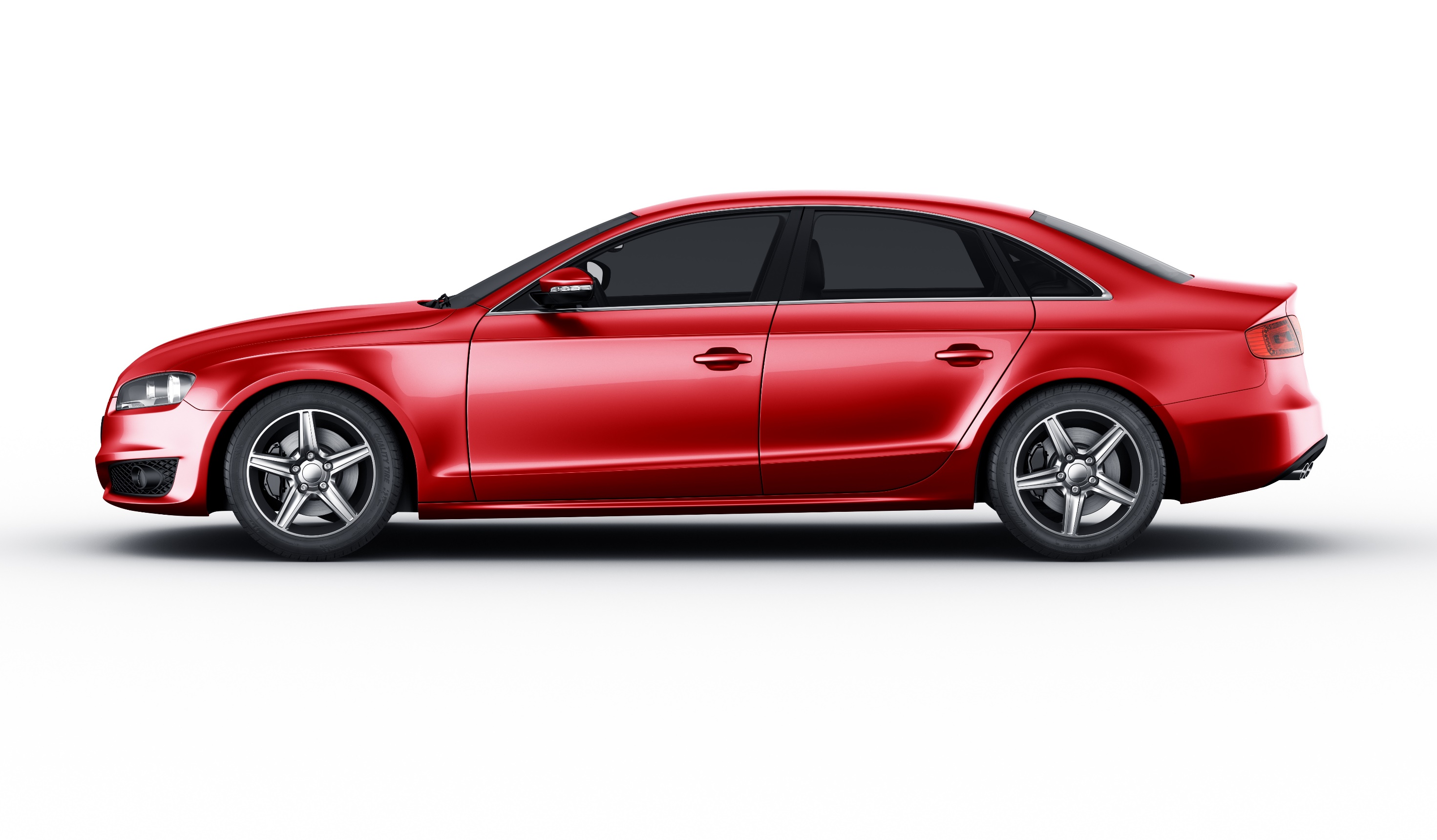 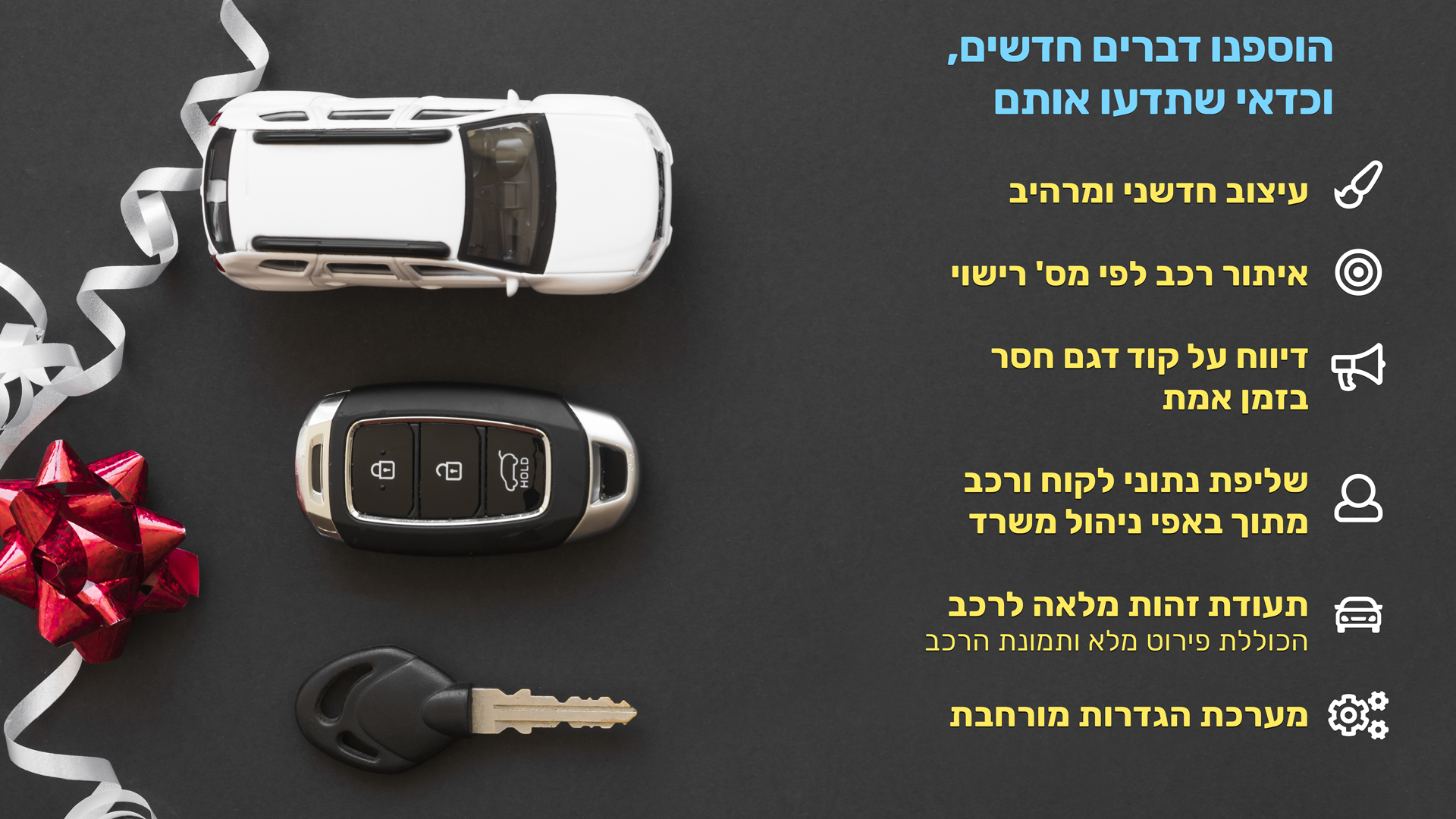 סימולטור הרכב החדש מאפשר לאתר לקוח קיים + הרכב שלו מתוך באפי ניהול משרד:
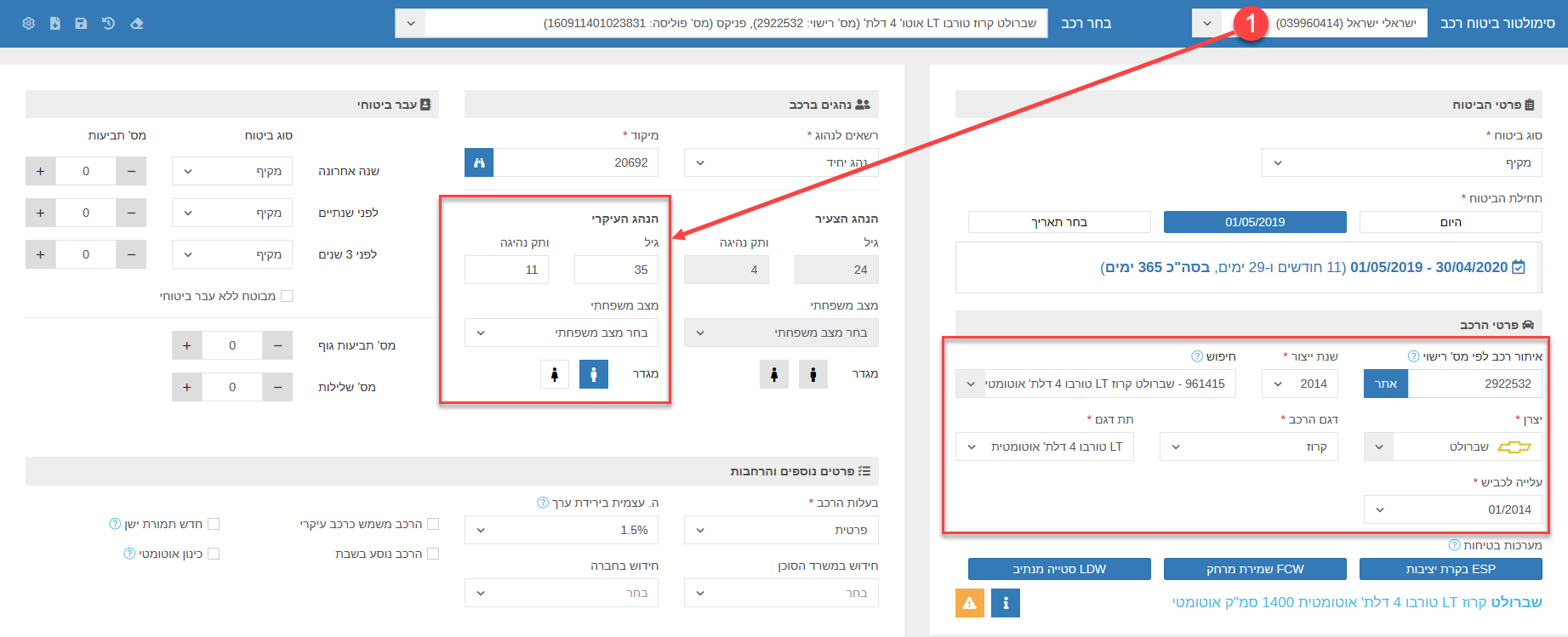 המערכת תציג את רשימת כלי הרכב של הלקוח מתוך רשימת הפוליסות שלו. המערכת תשלים את כל פרטי הרכב שלו.
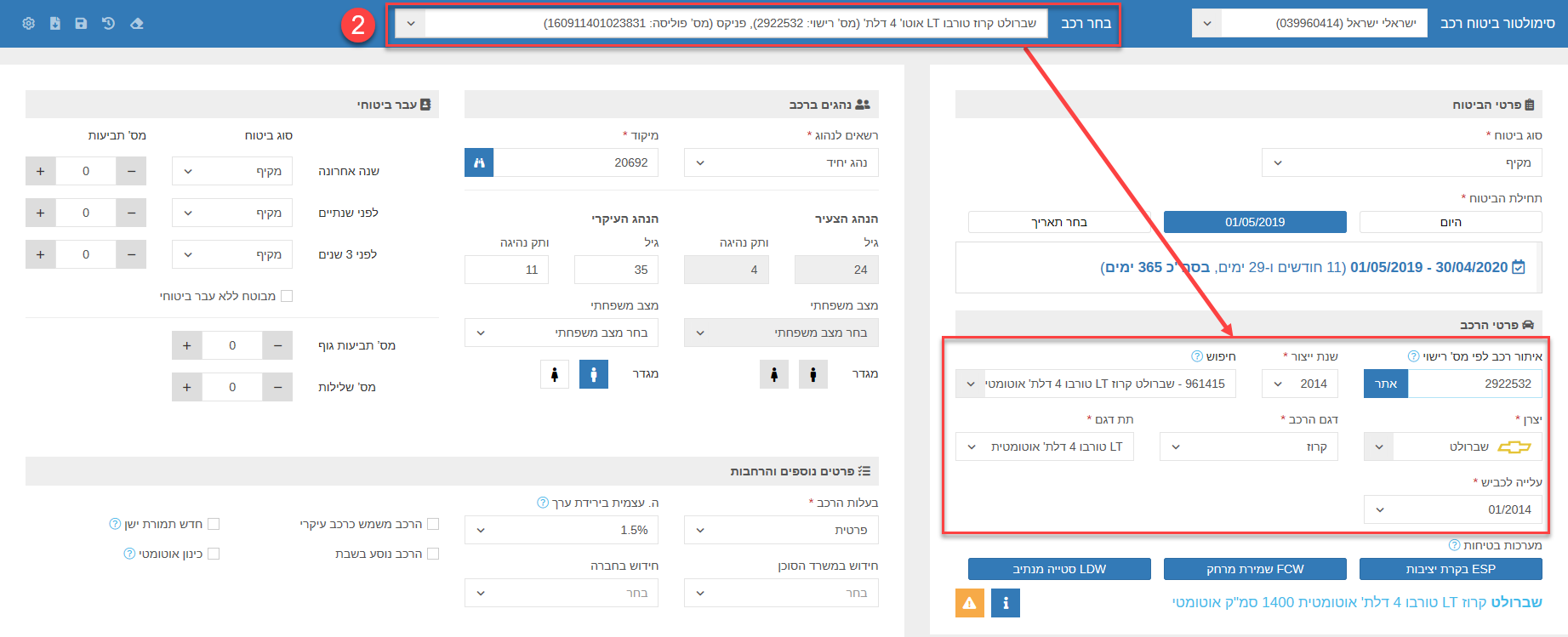 תחילת ביטוח – ניתן לבחור מ-3 אפשרויות למועד תחילת הביטוח:
היום – התאריך הנוכחי
ה-01 לחודש הבא (מקצר זמן במקרים בהם מבצעים בדיקת מחיר לחידוש)
בחר תאריך – ייפתח לוח שנה המאפשר בחירת תאריך בהתאמה אישית
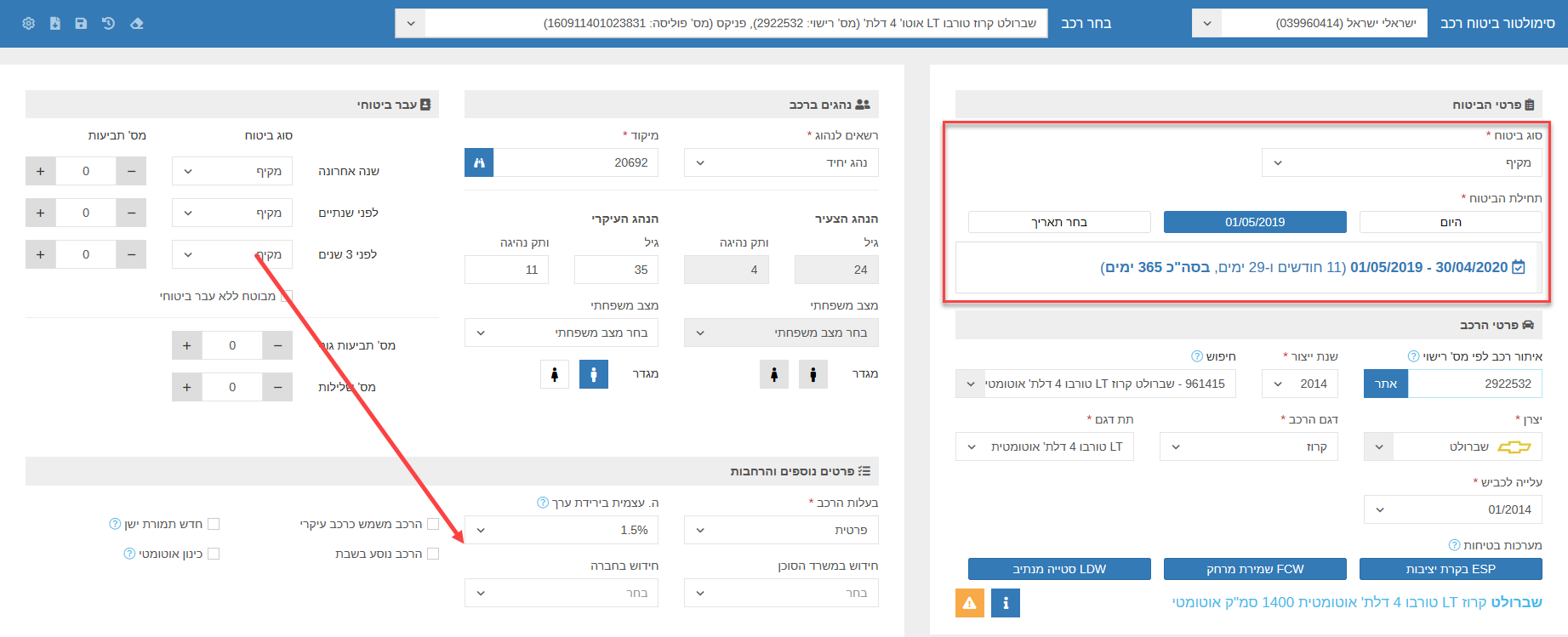 חדש!
איתור רכב לפי מס' רישוי
34-701-55
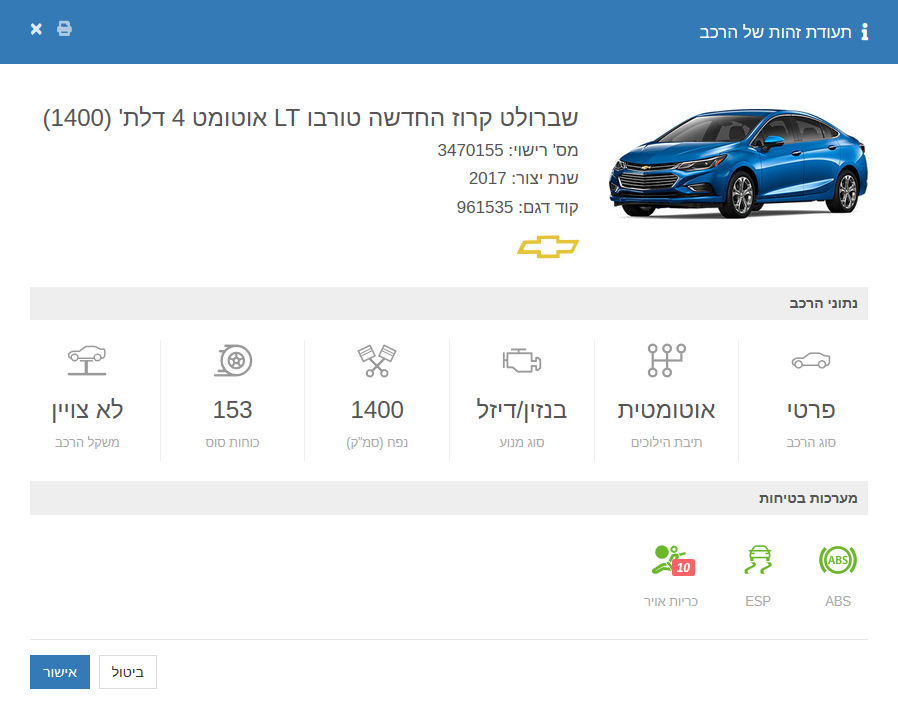 קיימות מספר אפשרויות לאיתור רכב:
מס' רישוי - הקלד את מספר הרישוי והמערכת תאתר את פרטי הרכב!
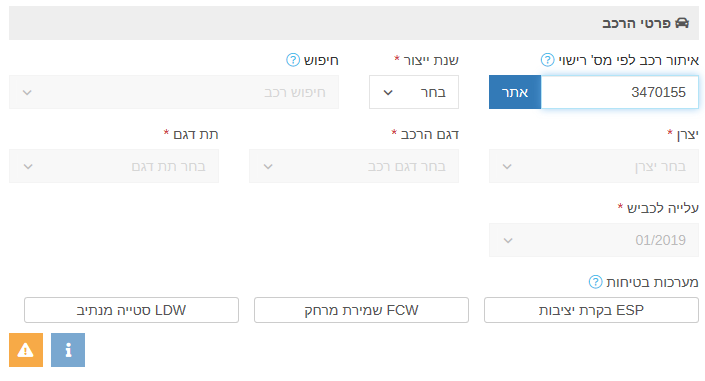 34-701-55
חיפוש חופשי – (יש לבחור שנת יצור) ולאחר מכן להקליד את דגם הרכב או חלק ממנו והמערכת תציג עבורך את התוצאות הרלוונטיות.
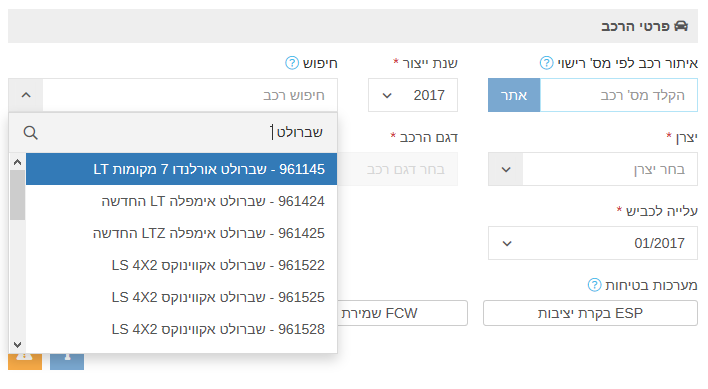 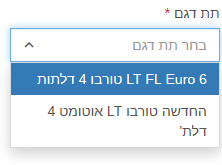 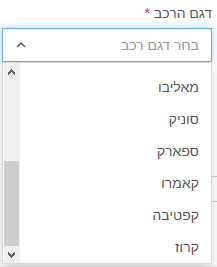 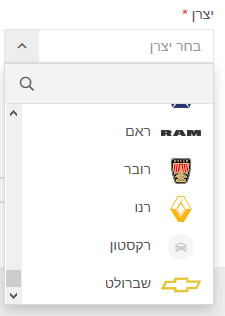 איתור לפי יצרן – (יש לבחור שנת יצור) ולאחר מכן ניתן לאתר רכב בקלות באמצעות 3 תיבות בחירה (לאחר כל בחירה, המערכת תסנן את הנתונים הרלוונטיים):
מערכות בטיחות - במידה והותקנה לרכב מערכת בטיחות באופן פרטי, ניתן לסמן זאת באופן ידני
דוגמה למערכת בטיחות: מובילאיי, איווקס, מובאון וכד'.
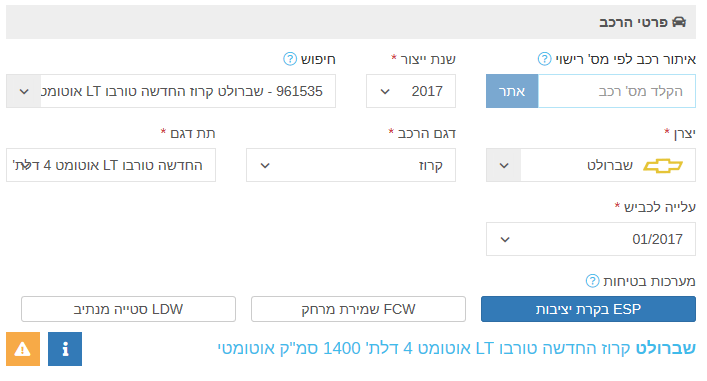 ת.ז. רכב – לחיצה על הכפתור תפתח חלון עם ת.ז. זהות מלאה של הרכב
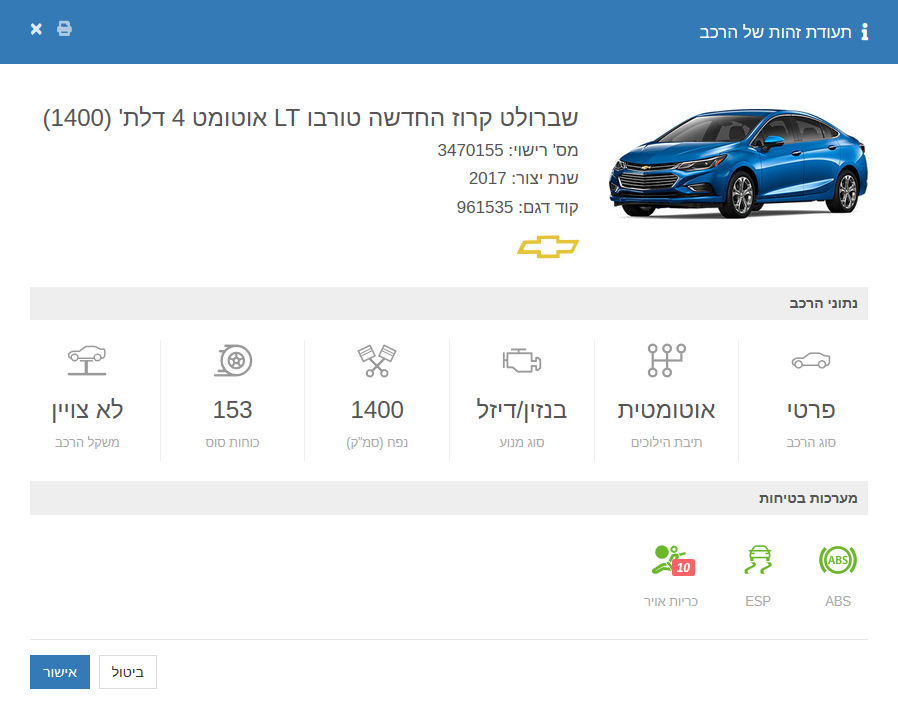 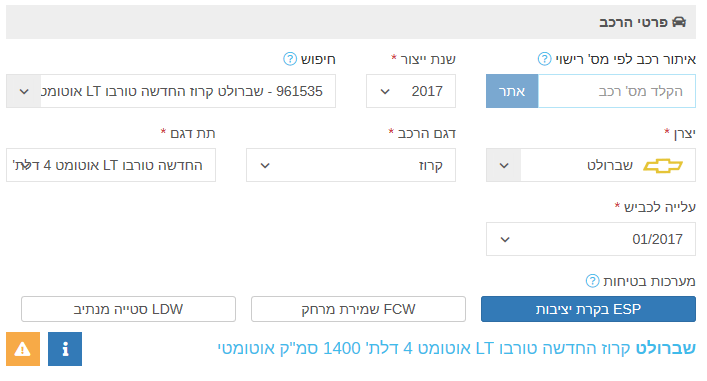 דיווח על רכב לא קיים – חיפשתם רכב ולא מצאתם? מלאו את הפרטים ואנחנו נעדכן את הרכב במהרה.
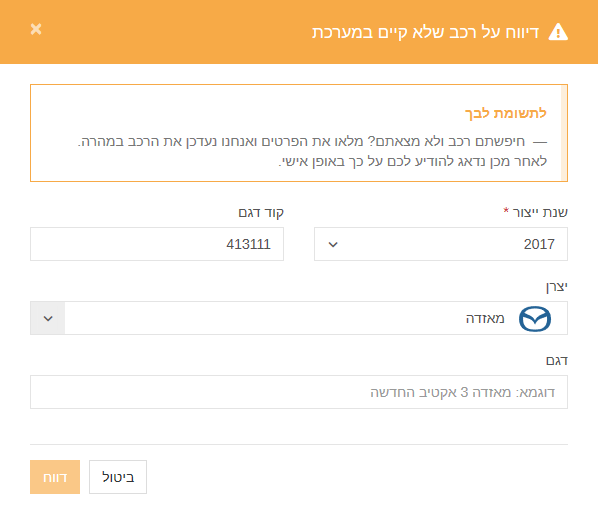 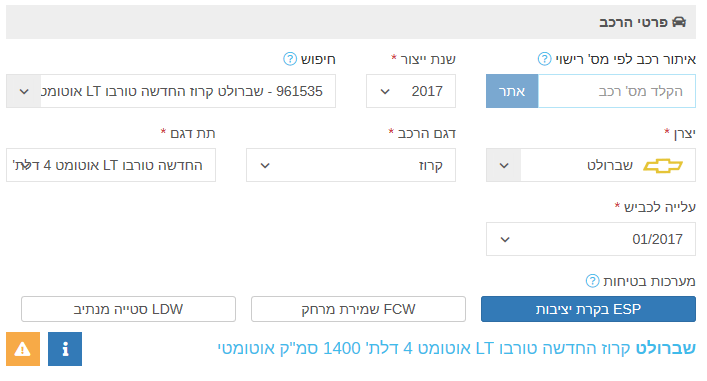 איתור מיקוד – במידה והמיקוד לא ידוע, ניתן ללחוץ על הכפתור   והמערכת תפתח את חלון איתור המיקוד המאפשר להזין את הכתובת המלאה לקבלת המיקוד באופן אוטומטי:
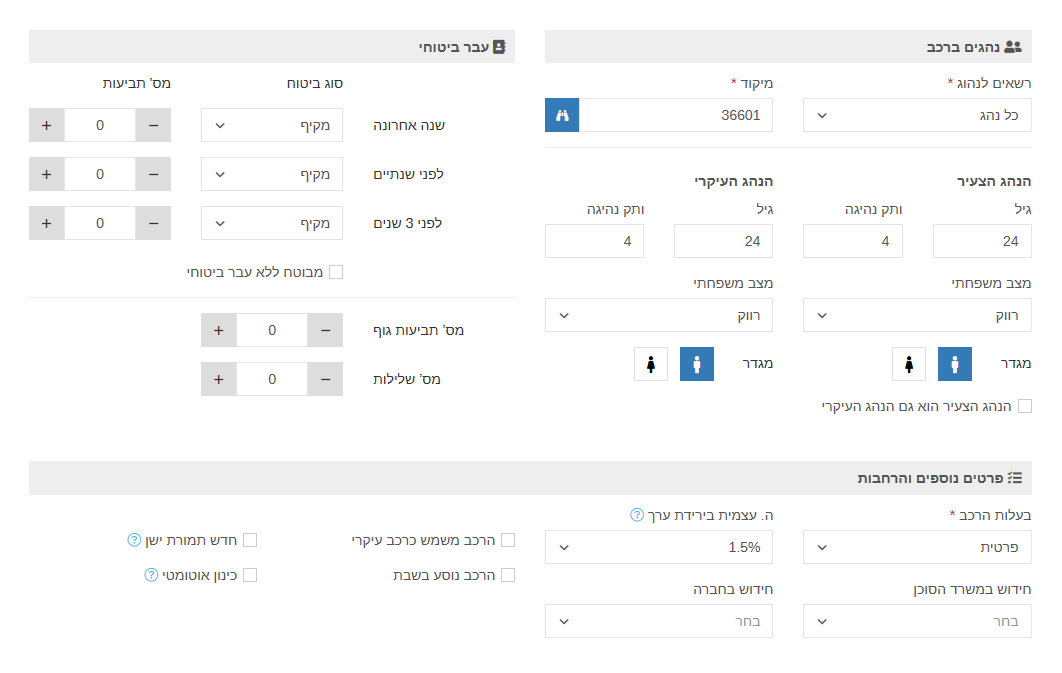 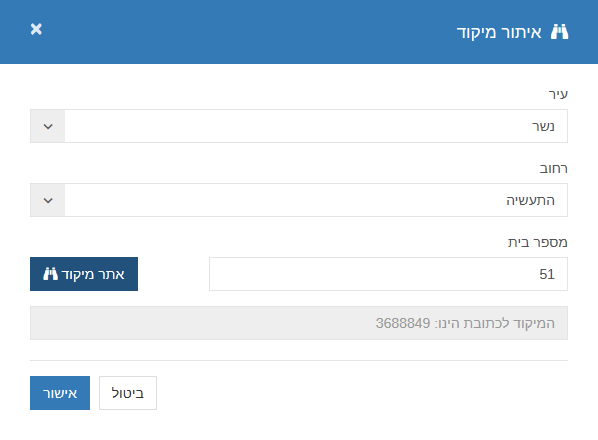 לסיום יש ללחוץ על כפתור חישוב התוצאות והמסך יגלול באופן אוטומטי לאזור התוצאות
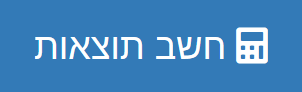 מסך התוצאות – המערכת תציג את התוצאות שהתקבלו מחברות הביטוח.
חברה – חברת הביטוח/המסלול בחברת הביטוח.
פרמיה סופית – פרמיית הבסיס אחרי הנחות ובתוספת שרותי הדרך.
פרמיית חובה 
פרמיית בסיס – הפרמיה הבסיסית המתקבלת מחברת הביטוח.
הנחות –  סה"כ סכום ההנחות שניתנו ע"י המשתמש.
מיגון – המיגון הנדרש (ריחוף על הנתון יציג את פירוט המיגון).
הערות – הערות המתקבלות מחברת הביטוח.
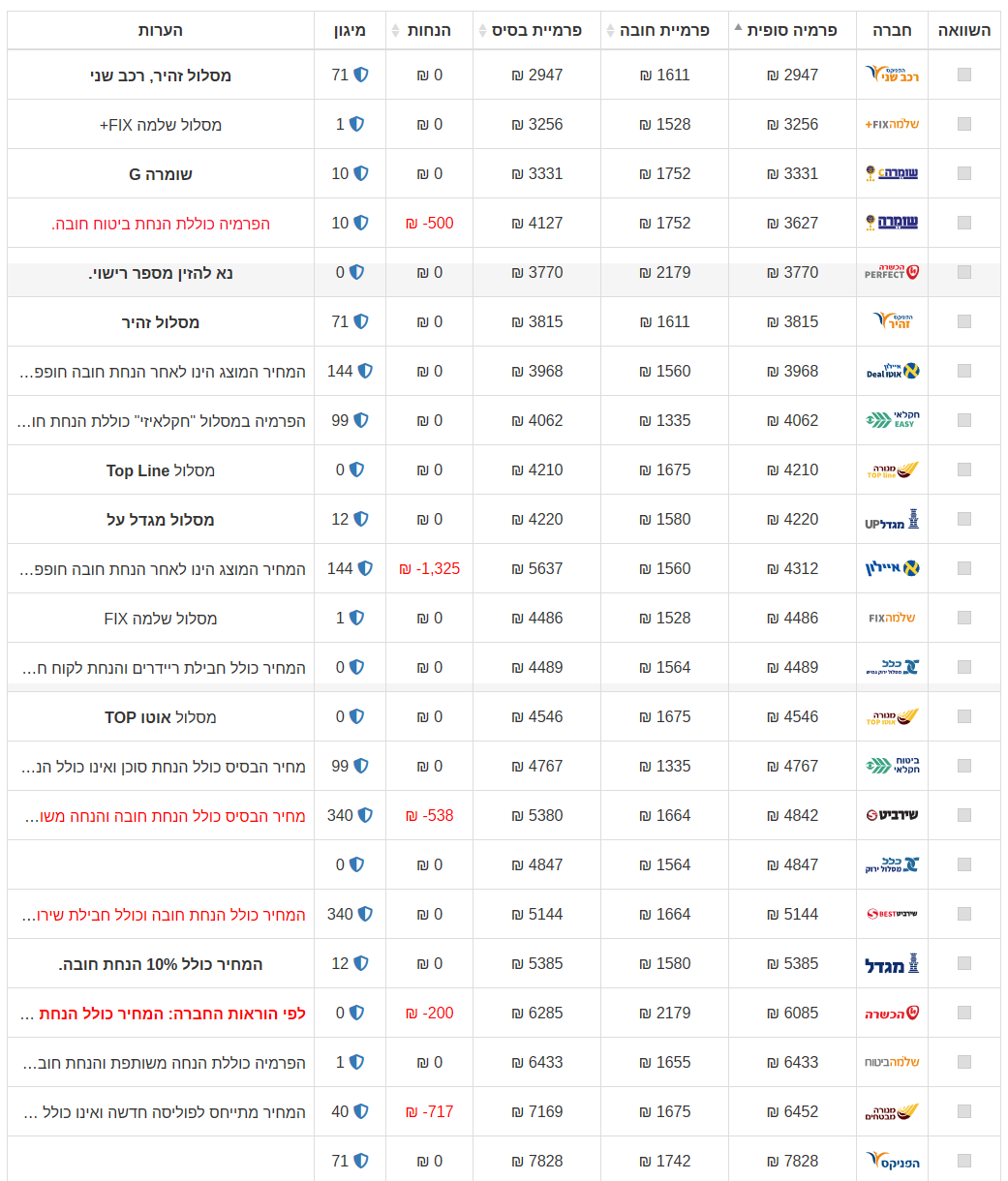 בחירת חברה – לחיצה על שורת החברה/המסלול יפתח פירוט מורחב הכולל את האפשרויות הבאות:
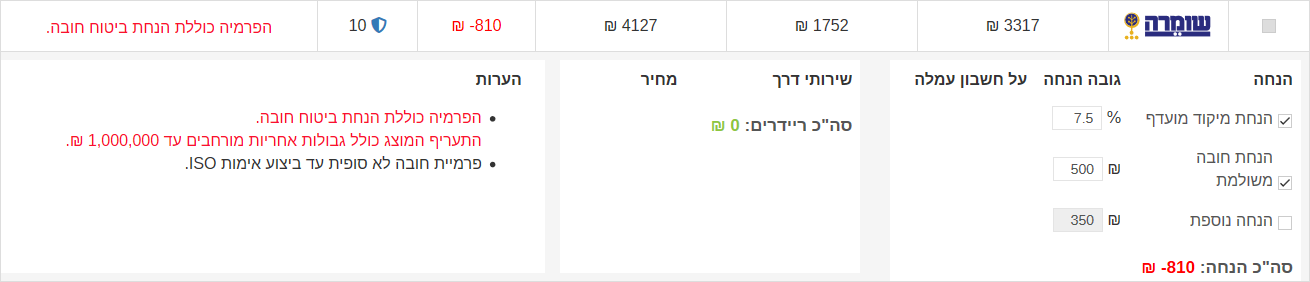 אפשרויות נוספות:
ניקוי מסך – מנקה את כל הנתונים במסך.
(יש לבצע בסיום כל הצעה, לפני התחלת הצעה חדשה)
היסטוריה -  מאפשר שחזור של הצעות קודמות שבוצעו ע"י המשתמש.
שמירת הצעה – שמירה של מסך ההצעות בתיק הלקוח בתכנת באפי ניהול משרד.
ייצוא/הדפסה – מייצר קובץ  PDFהכולל אפשרות הדפסה
ייצוא תוצאות ל-PDF: 
לחיצה על כפתור הייצוא תפתח חלון מקדים המאפשר בחירת/גריעת נתונים מהקובץ הסופי.
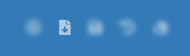 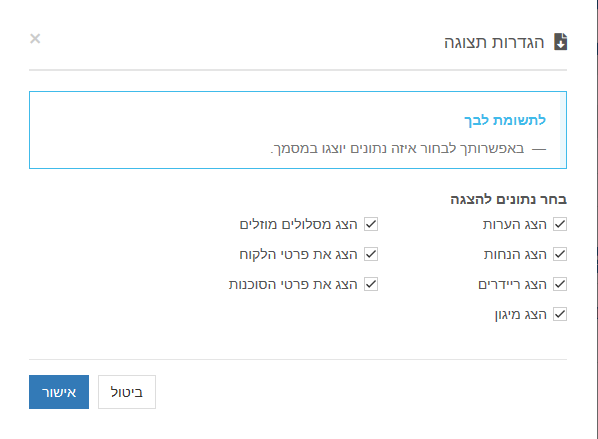 ייצוא תוצאות ל-PDF:
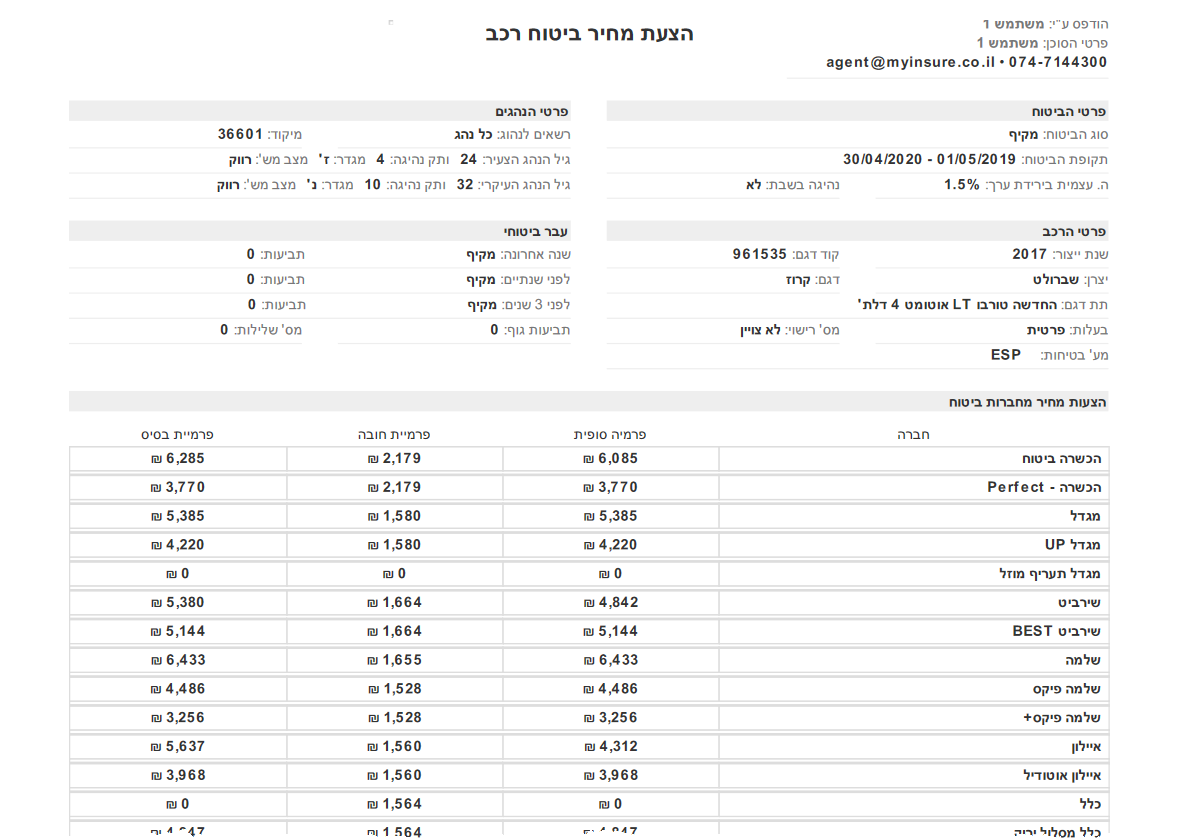 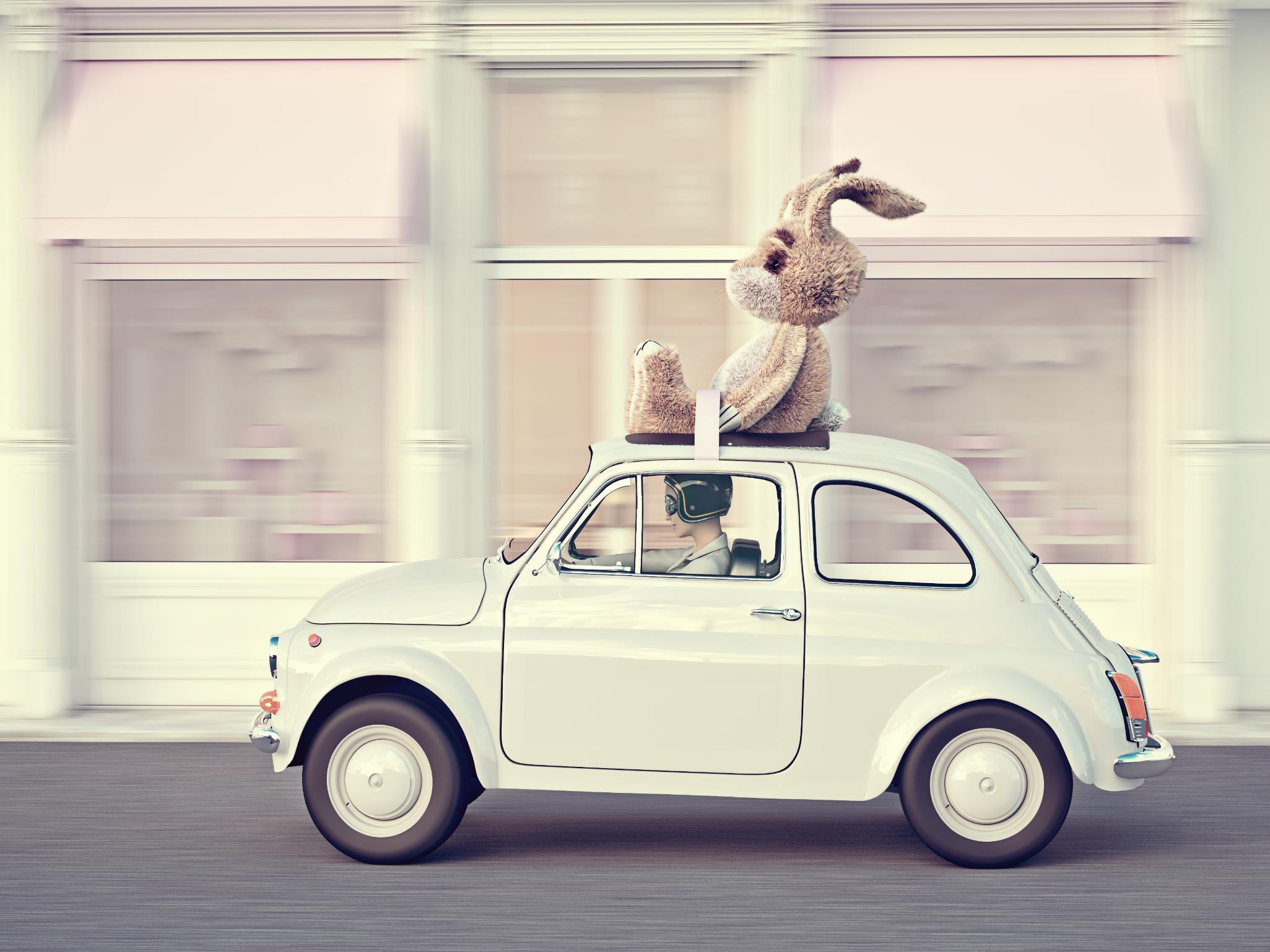 תודה רבה ☺